1° Medios Historia, Geografía y Cs. Sociales
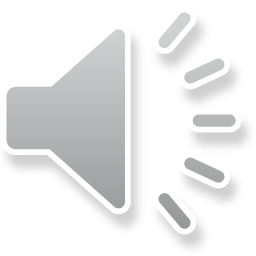 Katherine Subiabre
Alfredo Aravena
Unidad: El progreso indefinido y sus contradicciones
Objetivo: Explicar que Chile durante el siglo XIX se insertó en los procesos de industrialización del mundo y en los mercados internacionales mediante la explotación y exportación de recursos naturales ( materias primas).
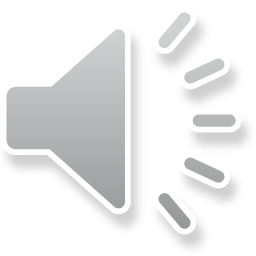 Progreso indefinido
Industrialización
Adquiere fuerza entre los siglos XVIII y XIX corresponde a una época de profundas transformaciones políticas, económicas, sociales y culturales 

Existe una tendencia a construir conocimiento,(tecnología y descubrimientos científicos)  alejado de los preceptos religiosa 

El concomimiento racional permitía mejorar las condiciones de vida de la sociedad (opinión de la elite de la época)

“El futuro será mejor que el pasado gracias al progreso”
Introdujo nuevas tecnologías que aumentaron las capacidad de producción del ser humano
 
Este proceso se transformo en la aplicación material mas visible del avance científico y representaba la concreción de la idea del progreso 

Revolución Industrial:
Se da en Inglaterra en el siglo XIX, extendiéndose en Europa y estados unidos; nuevas formas de producción, surgimiento del trabajo asalariado, transformación del espacio, expansión del mercado
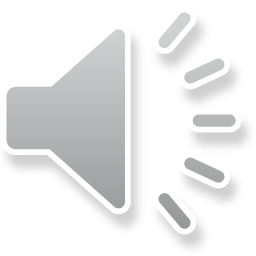 Contexto mundial
Industrialización en chile
La base de la economía en chile se basaba en la hacienda.
En el siglo XIX, el comercio exterior tomara mayor relevancia, mediante la exportación de materias primas (limitando y retrasando el desarrollado la industria nacional). 

Principalmente se dedicaron a la exportación de Trigo, Plata  y cobre entre 1850 y 1960, controlado por propietarios nacionales pero de forma muy tradicional y artesanal, poco a poco invirtieron en infraestructura.
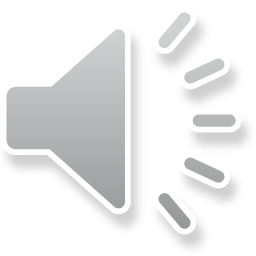 Auge del Salitre a partir de la década del 1880
Después de la Guerra del Pacifico ( o del salitre), se incorporaron las regiones de Tarapacá y Antofagasta (ricas en salitres y únicos en el mundo)

EL salitre se usaba como fertilizante agrícola y para los explosivos (requerido en Europa) generando cuantiosos ingresos a la economía chilena a fines del siglo XIX y Principios del Siglo XX

 Aunque los yacimientos se encontraban en manos de extranjeros, el estado recaudo ingresos mediante impuestos, el cual fue invertido en Infraestructura vial y educación
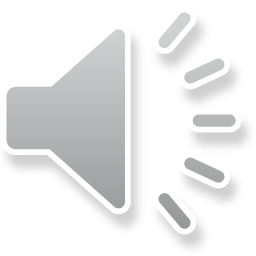 Focos de industrialización
La influencia de la industrialización en chile se manifestó: 
Principalmente en el desarrollo de la minería y en algunos casos en la tecnificación de la hacienda 
Hubo un esfuerzo privado como estatal por invertir en conectividad, mecanización y transporte: 
Hacienda: Canales de regadío, nuevos caminos, divisiones de terrenos productivos, introducción de maquinaria 

Ferrocarril: su primer objetivo de la creaciones de este fue comunicar yacimientos mineros con puertos, ya en 1851 se inauguro el primer ferrocarril entre caldera y Copiapó motivando la creación del otro entre Santiago y Valparaíso 

Alumbrado eléctrico: 1851 se instala el telégrafo entre Santiago y Valparaíso, y recién en 1883 se ilumino la plaza de Armas de Santiago con luz eléctrica

Creación de la Sociedad de Fomento Fabril: 1883 órgano consultivo del estado, defendía los intereses relacionados con el desarrollo industrial y en aquel periodo defendía la idea de que el Estado interviniera para formar la instalación de industrias fabriles en el país.
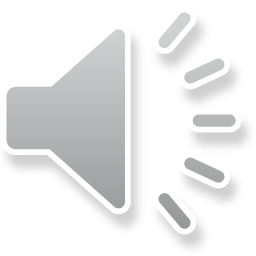